PHÒNG GIÁO DỤC ĐÀO TẠO HUYỆN ĐẠI  LỘC
TRƯỜNG TIỂU HỌC ĐẠI QUANG
KÍNH CHÀO QUÝ THẦY, CÔ GIÁO
VỀ DỰ GIỜ VÀ THĂM LỚP
MÔN MĨ THUẬT
LỚP 3
Giáo viên thực hiện: Nguyễn Thị Minh Hạ
Thứ năm ngày 22 tháng 3 năm 2023
Mĩ thuật
Chủ đề 9: Sinh hoạt trong gia đình
Tiết 2
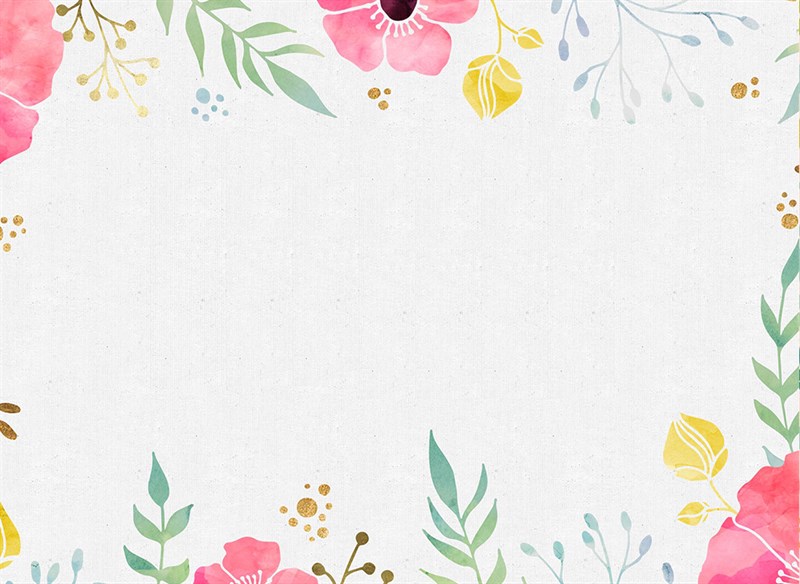 Khởi động:
Hát bài: Cây gia đình
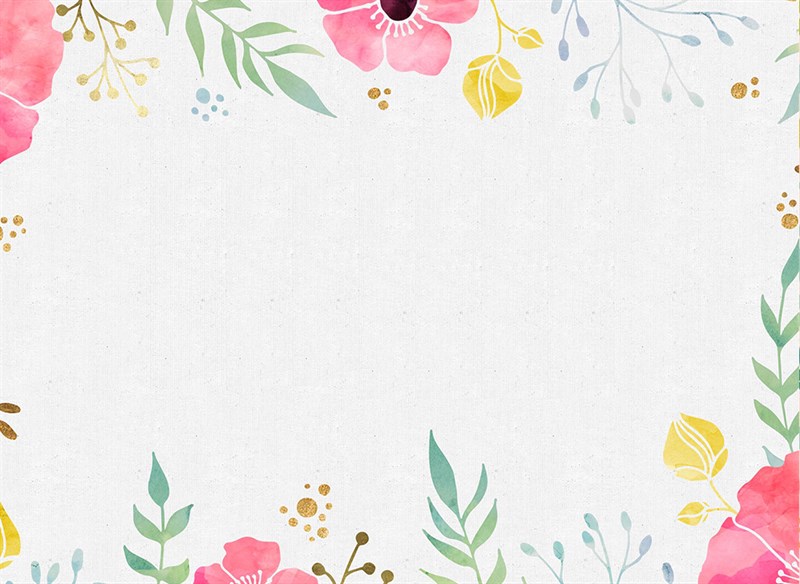 KIỂM TRA DỤNG CỤ
Vở tập vẽ hoặc giấy A4
 Màu hoặc giấy màu…
Quan sát sản phẩm về chủ đề
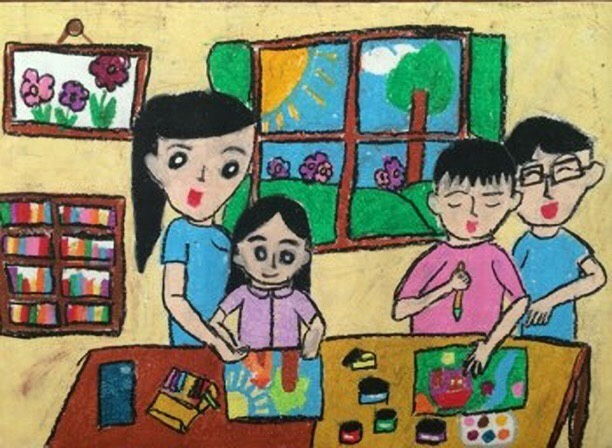 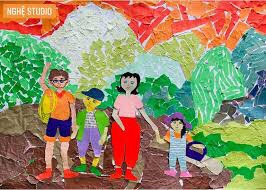 1
2
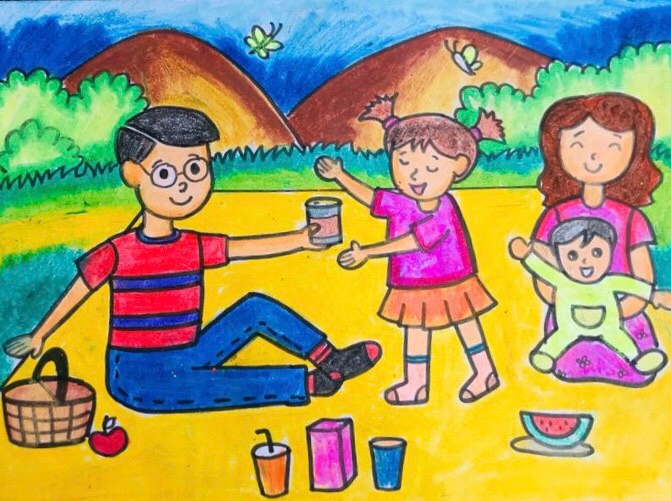 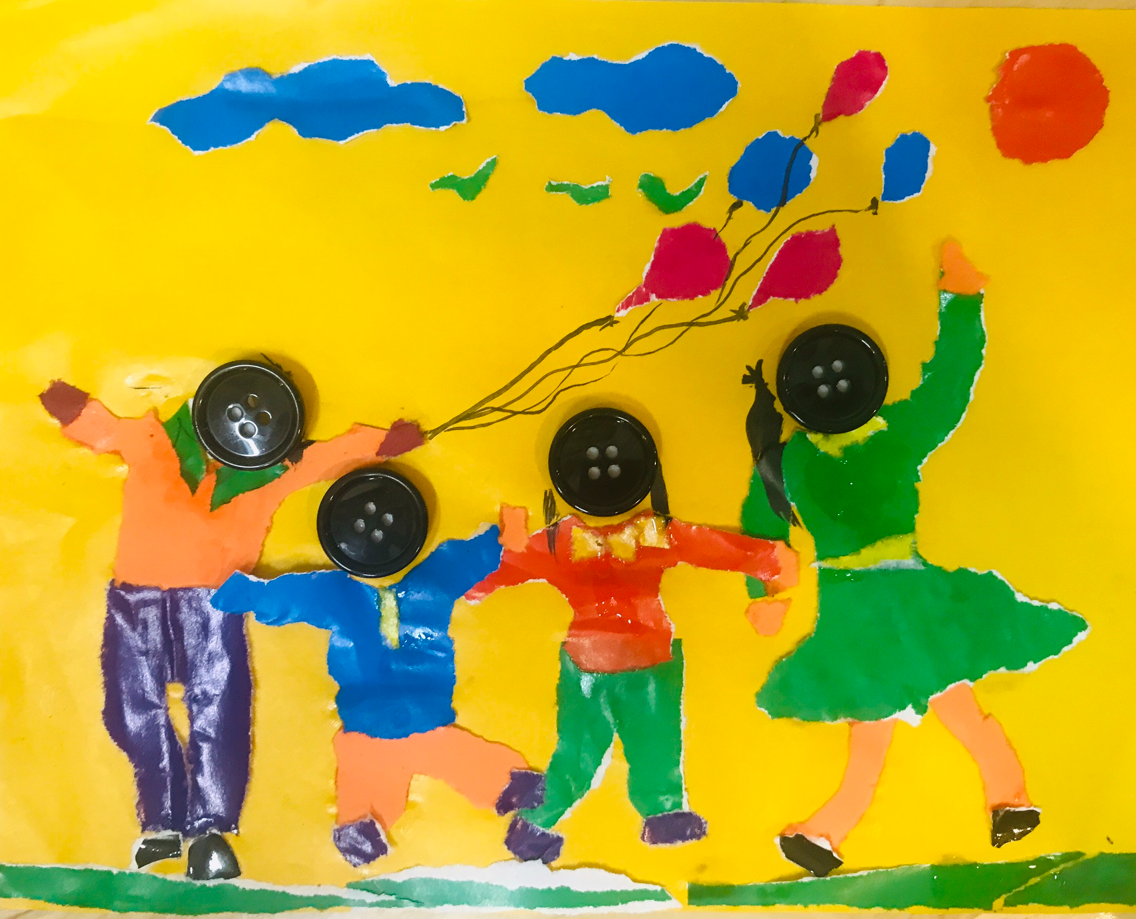 3
4
+ Sản phẩm thể hiện hoạt động nào trong gia đình?
+ Sản phẩm mĩ thuật được làm bằng hình thức nào và chất liệu gì?
+ Màu sắc trong tranh được thể hiện như thế nào?
* Nêu lại ý tưởng và chất liệu chuẩn bị để làm sản phẩm của mình.
.
Quan sát sản phẩm về chủ đề
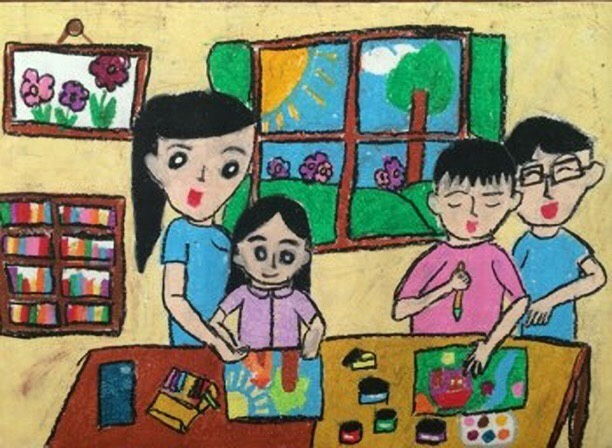 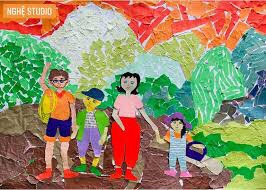 1
2
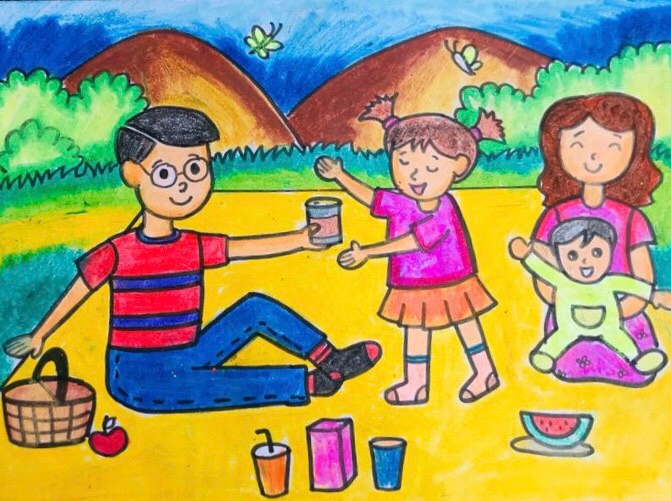 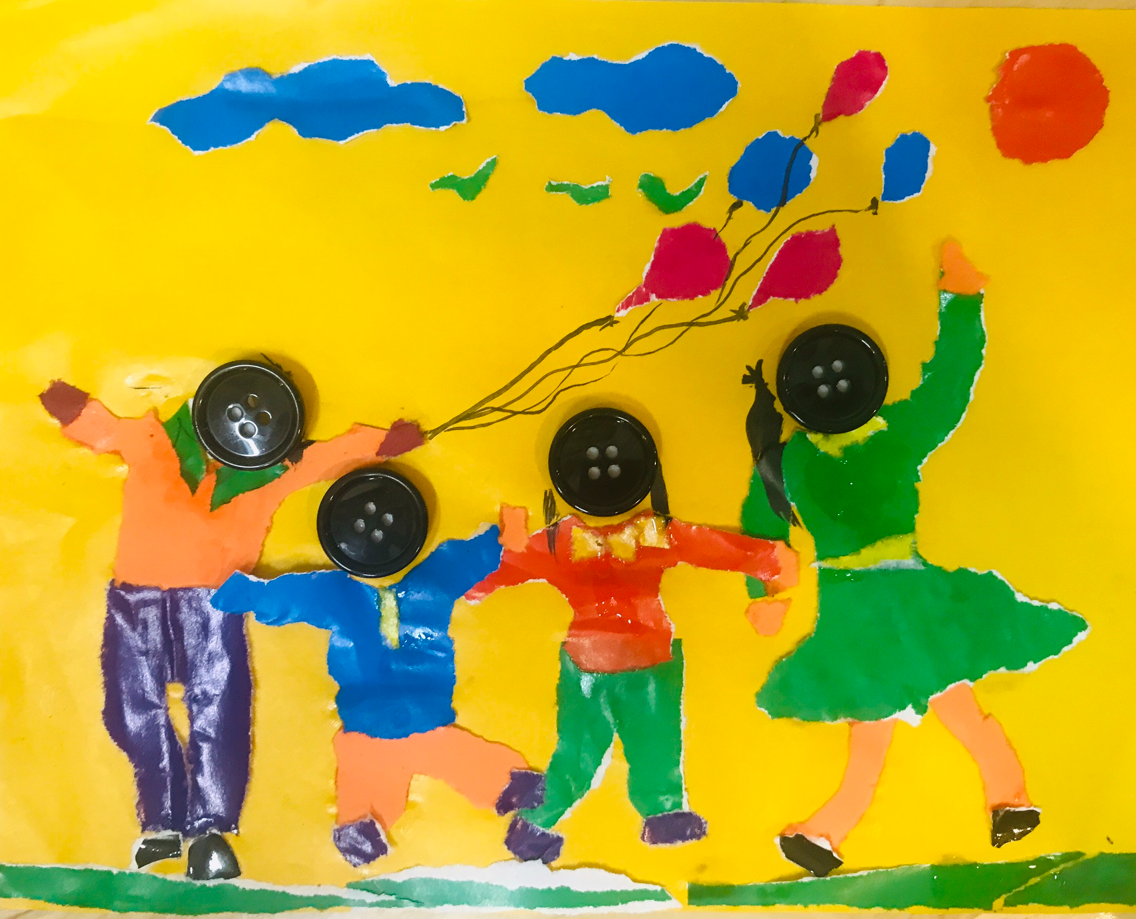 3
4
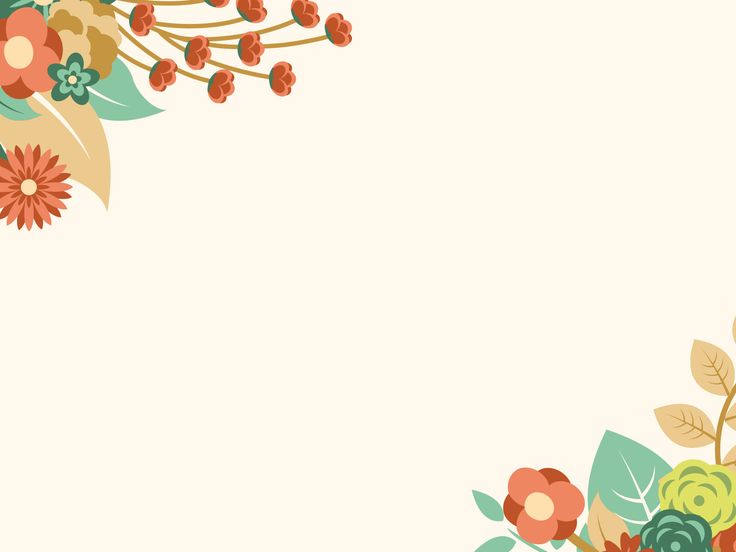 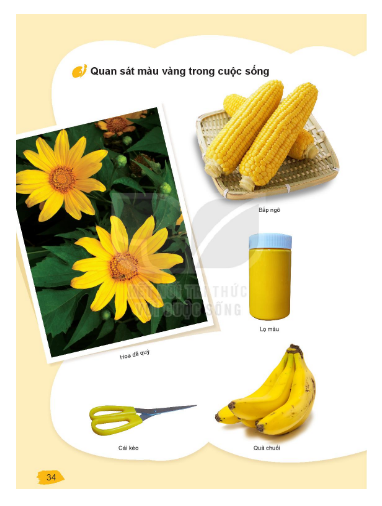 Tham khảo
.
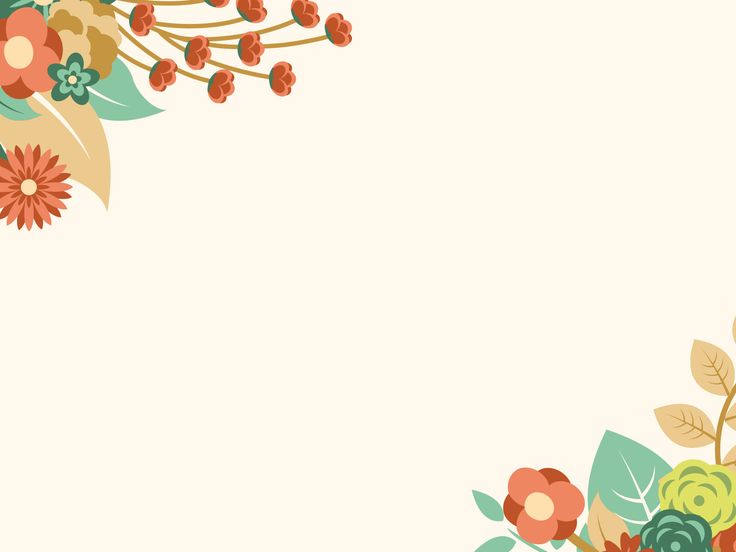 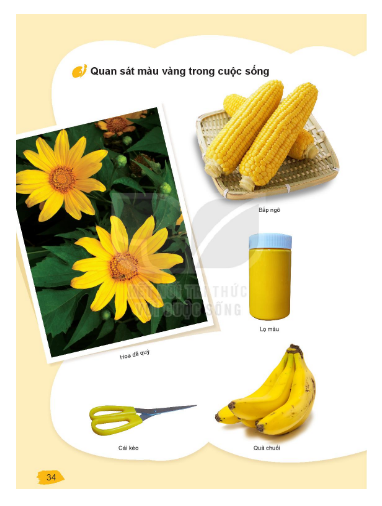 Thực hành
Tiếp tục thể hiện sản phẩm mĩ thuật về chủ đề theo hình thức đã chọn ở tiết trước.
.
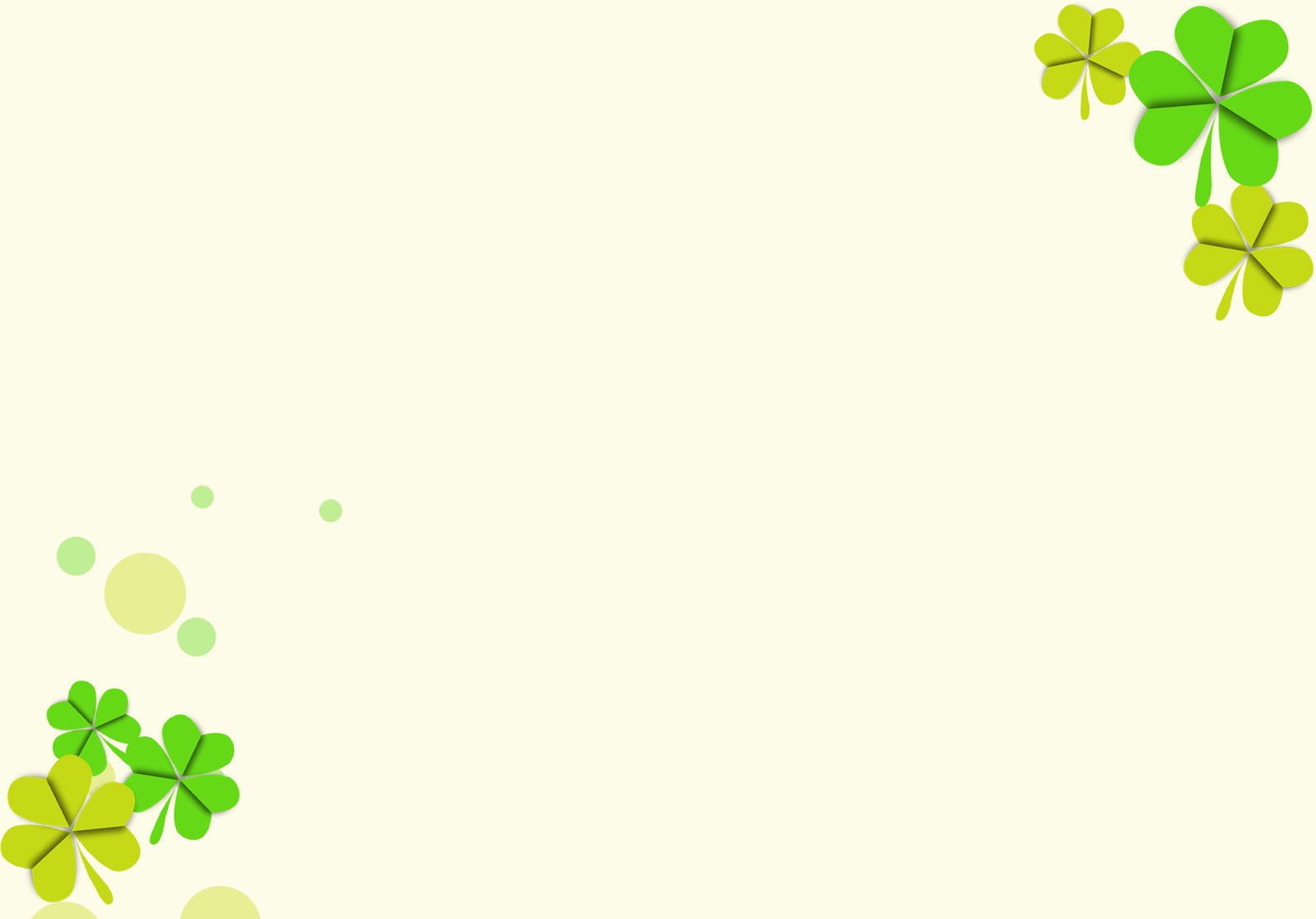 Trưng bày và giới thiệu sản phẩm
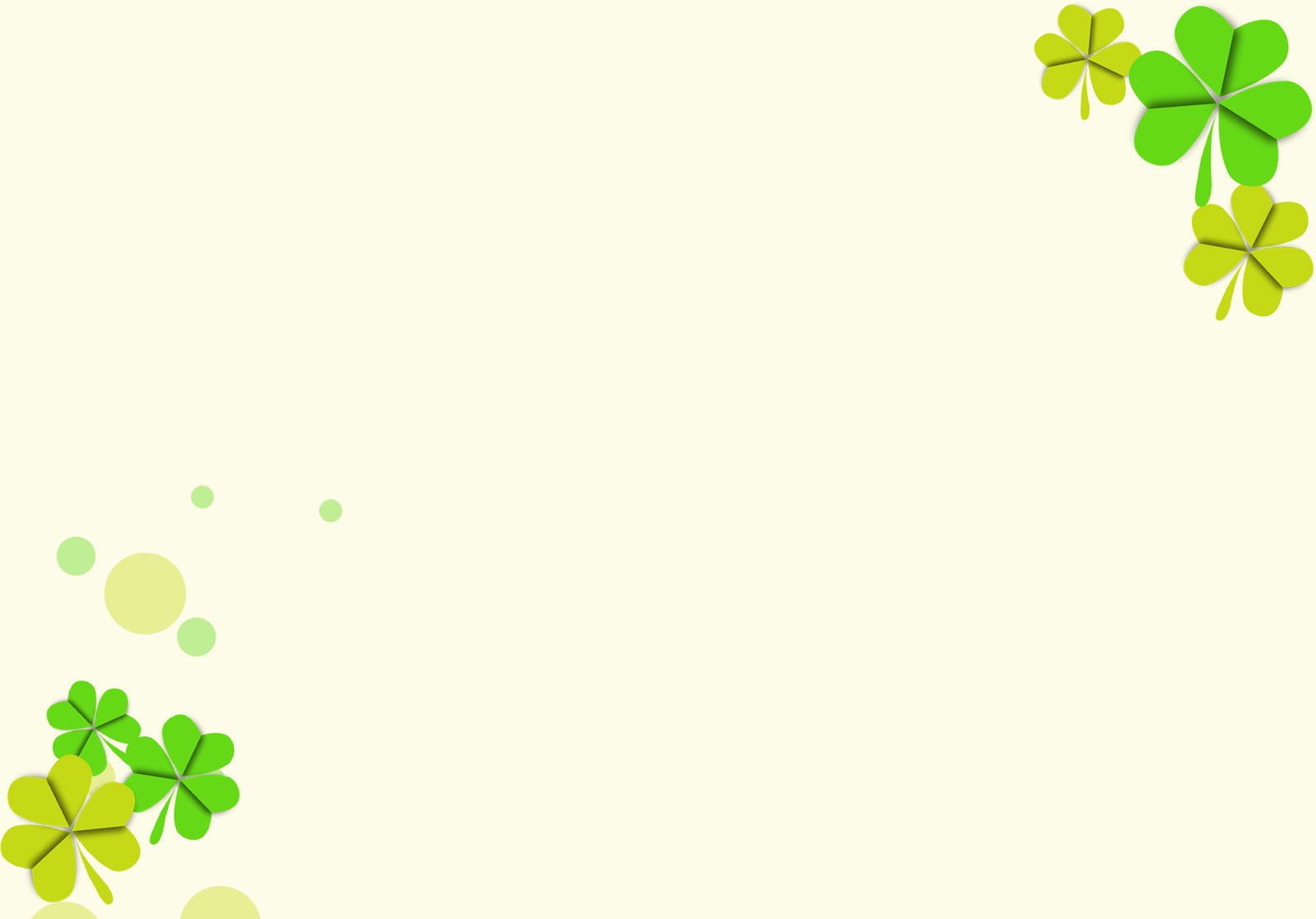 - Hoạt động nào được thể hiện trong sản phẩm mĩ thuật.
- Bạn đã dùng những màu sắc nào để thể hiện sản phẩm của mình?
- Bạn thích sản phẩm mĩ thuật nào nhất?
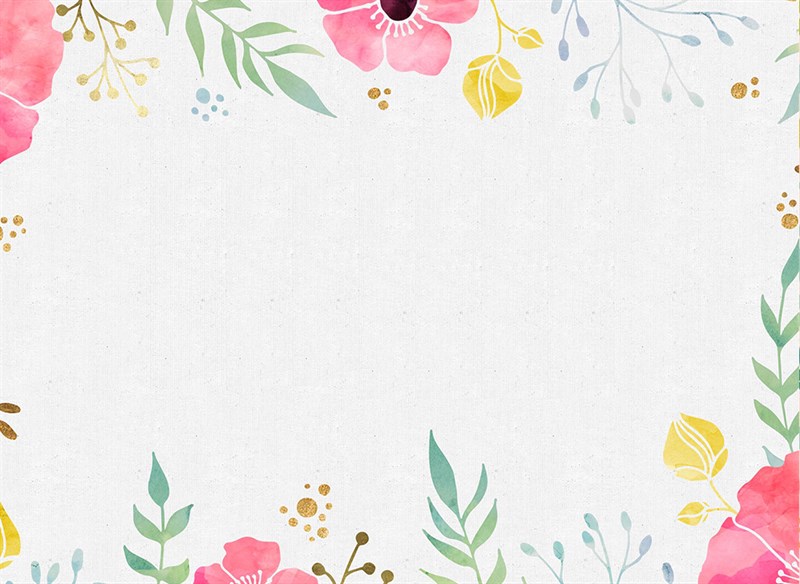 - Hoạt động nào được thể hiện trong sản phẩm mĩ thuật.
 - Bạn đã dùng những màu sắc nào để thể hiện sản phẩm của mình?
 - Bạn thích sản phẩm mĩ thuật nào nhất?
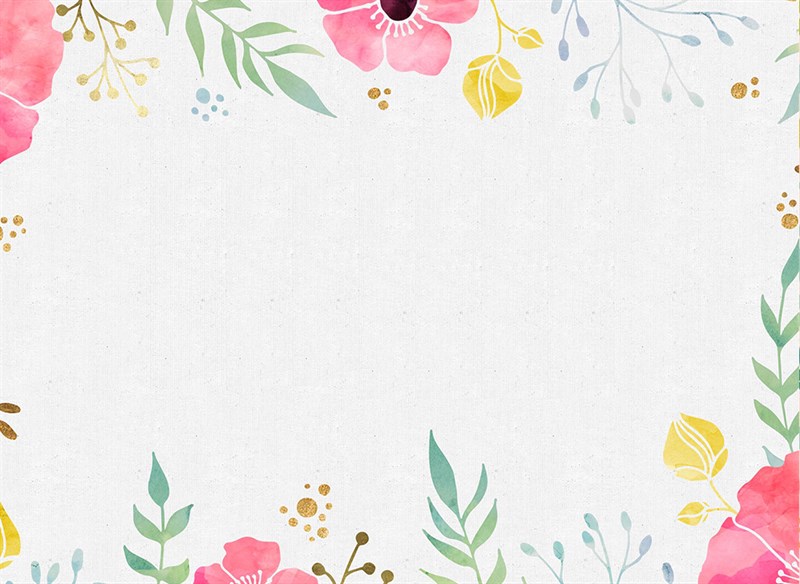 VẬN DỤNG
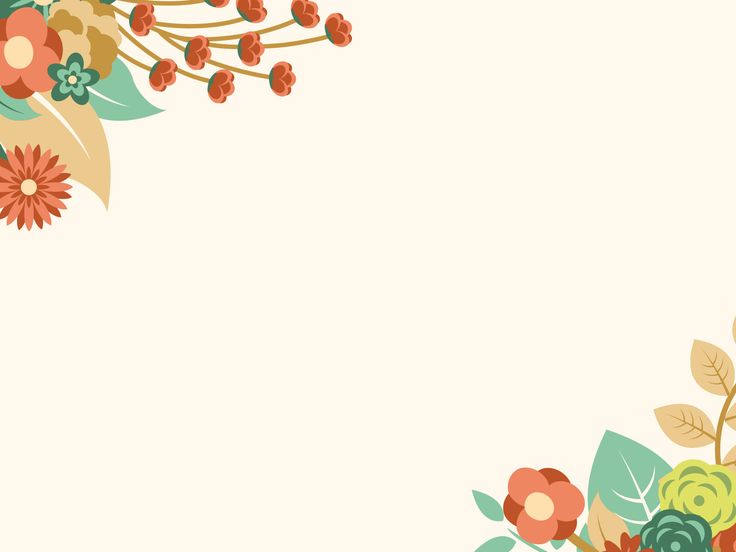 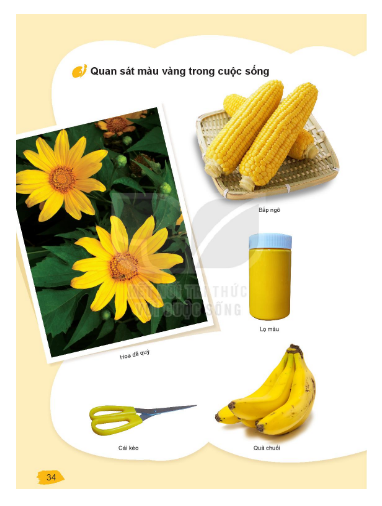 Xin chân thành cảm ơn quí thầy, cô giáo!